Part Should be ok for Dent & Damage
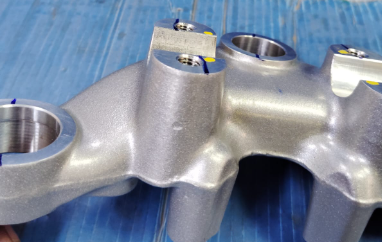